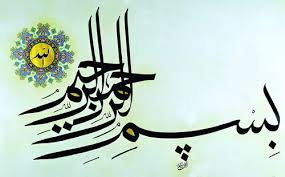 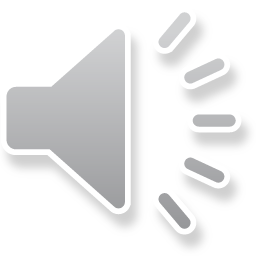 1
بنام خداعنوان:خواص فیزیکی نام درس:تصفیه آب و فاضلابمدرس:پریسا قهرمانی سال تحصیلی99-98
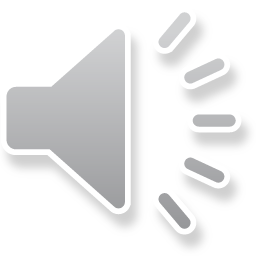 2
حالت فیزیکی آب
مولکول آب دارای دو پیوند کووالانسی بین اکسیژن و هیدروژن است که زاویه بین این دو پیوند به 104/5 درجه میرسد طول دو پیوند O-H یکسان و حدود 0/96آنگستروم است.
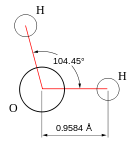 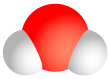 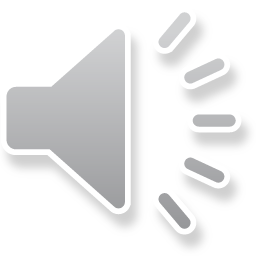 3
Ordered Molecular structure of frozen water
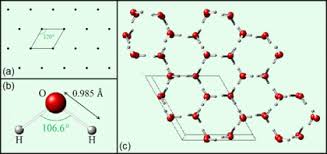 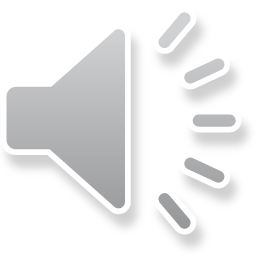 4
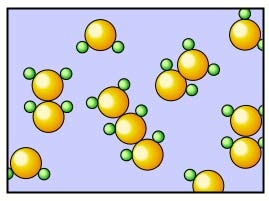 Semi –ordered molecular structure of Liquid water
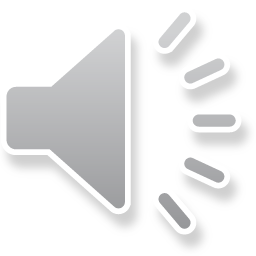 5
آب:
آب خالص مایعی است بی رنگ و بی بو و بیمزه که در فشار یک اتمسفر و در صفر درجه سانتیگراد منجمد و در 100 درجه سانتیگراد میجوشد. تعادل سه حالت فیزیکی آب یعنی حالتهای جامد ومایع و گاز از قانون فازها یا گیبس پیروی میکند.
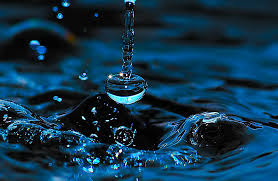 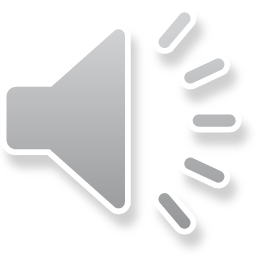 6
خواص فیزیکی آب به قرار زیرند:
1- درجه حرارت Temperature degree
2- Pressure of Hydrogen) pH
3- وزن مخصوص specific gravity
4- حجم مخصوص specific volume
5- ویسکوزیته یا لزجی viscosity
6- کشش سطحی یا خاصیت مویینگی surface tension or constant capillary
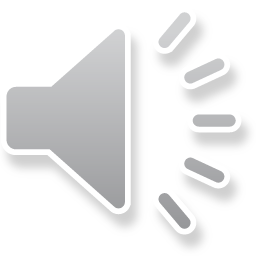 7
درجه حرارت
درجه حرارت آب با اکسیژن محلول در آن نسبت عکس دارند یعنی با افزایش گرما حلالیت اکسیژن در آب کاهش میابد و برعکس به طوری که اکسیژن محلول در آب صفر درجه 14 میلی گرم بر لیتر ودر آب 20 درجه سانتی گراد حدود 9 میلی گرم بر لیتر است. نیز افزایش درجه حرارت آب معیاری از فعالیت میکروارگانیسمها و در نتیجه وجود آلاینده ها در آب می باشد که متعافبا اکسیژن محلول درآب  کاهش یافته و محیط زیست آبزیان به خطر می افتد. افزایش درجه حرارت به دلایل متفاوت از عوامل آلودگی فیزیکی است چون موجودات در محدوده های خاصی از آن قادر به زندگی هستند
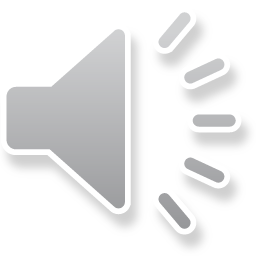 8
:PH
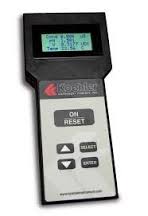 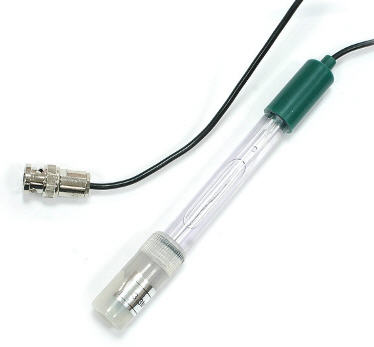 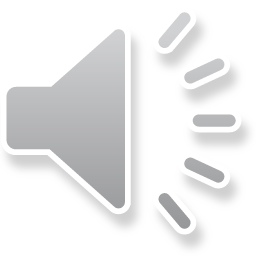 9
وزن مخصوص
با افزايش مقدار مواد محلول، وزن مخصوص آب افزايش میابد.
نيروئي كه  جاذبه زمين بر واحد حجم وارد می كند و براي آب برابر 9810 نيوتن بر متر مكعب است. وزن مخصوص که با حرف گاما مشخص میشود، عبارتست از وزن واحد حجم و بنابراین به وسیله مقدار نیرویی که به علت جاذبه زمین بر جرم موجود در واحد حجم مایع اثر میکند بیان میگردد. این تعریف منحصرا درمورد سیال همگن صدق میکند. درسایر موارد بایستی در هر نقطه بی نهایت کوچک چون نقطه مفروض گردد. نسبت وزن این ذره مایع به حجم آن وقتی که حجم بی نهایت کوچک به سمت صفر می کند وزن مخصوص مایع در نقطه مفروض است. وزن مخصوص آب بر حسب حالت فیزیکی آن مقادیر مختلفی دارد و تابع شرایط فیزیکی است وزن مخصوص آب به حالت جامد از مایع کمتر است. از طرفی برای آب مایع تغییرات وزن مخصوص نسبت به درجه حرارت همیشه تابع نزولی نیست و در حرارت 4/08 وزن آن به حداکثر یعنی یک گرم برسانتی متر مکعب میرسد.
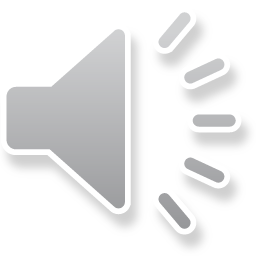 10
تغییرات وزن مخصوص با حرارت
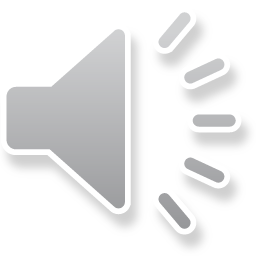 11
ویسکوزیته یا لزجی
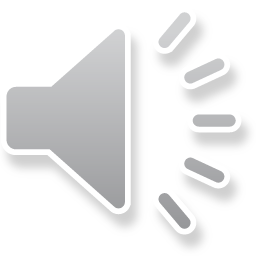 12
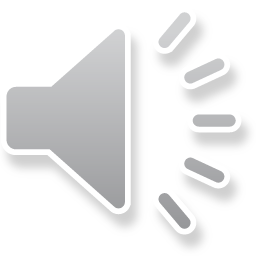 13
کشش سطحي بعلت وجود عدم تقارن بین نیروهای وارد بر مولکول های موجود در سطح است. این پدیده که در جهت موازی با سطح مرزی عمل میکند و می خواهد آن سطح را به کمترین مقدار  برساند. بالا بودن کشش سطحی آب سبب تشکیل قطرات آب و چسبیدن آن به دیواره های عمودی ظروف و نیز حرکت آب و شیره پرورده در گیاهان از ریشه تا برگ است. Surface tension
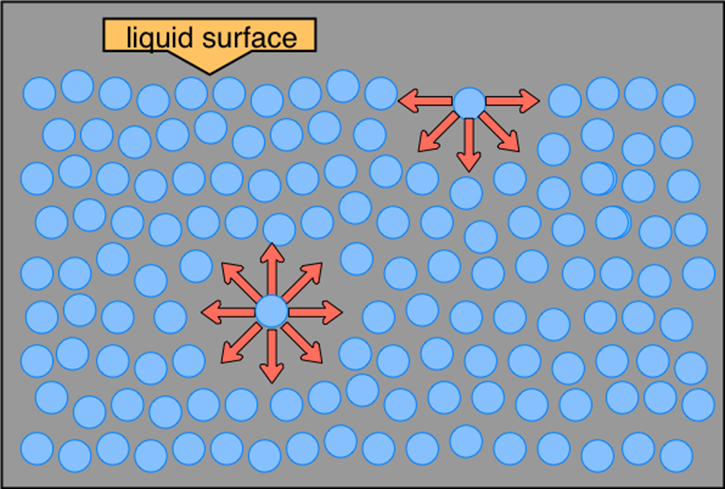 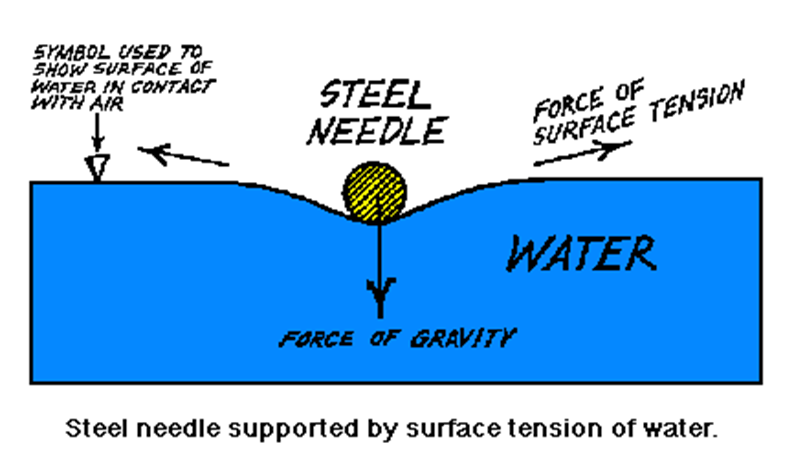 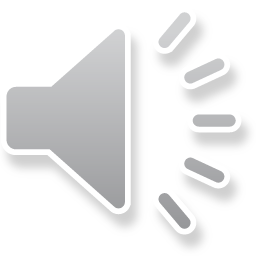 14
عوامل مؤثر بر كشش سطحي
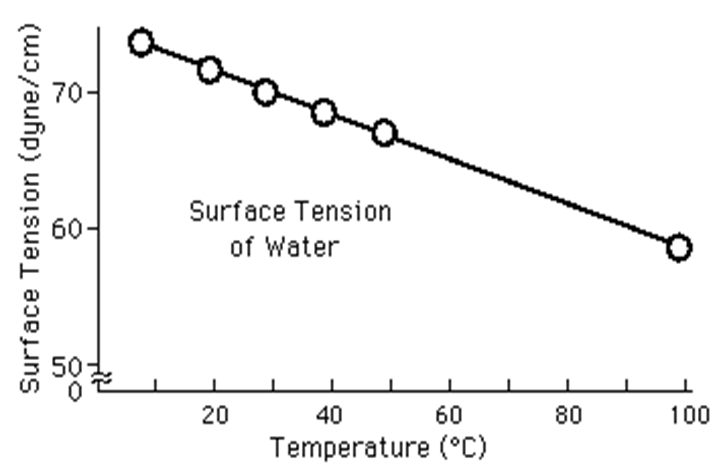 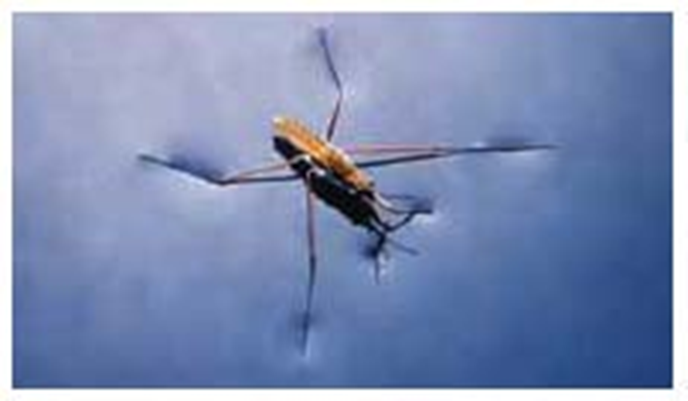 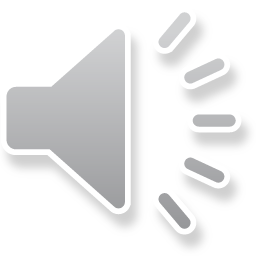 15
قابلیت هدایت الکتریکیelectrical conductivity (EC)
آب خالص که فاقد املاح و گازهای محلول باشد عملا هادی الکتریسیته نیست و مقاومت آن بسیار زیاد است. محاسبه نشان میدهد که مقاومت الکتریکی ستونی از آب به ارتفاع یک متر در صفر درجه سانتی گراد برابر مقاومت الکتریکی ستون مسی با همان سطح مقطع است که چهارصد هزار به دور کره زمین پیچیده شود .ولی حل شدن گازها و به خصوص املاح مقاومت الکتریکی آب را کم می کند.
واحد های اندازه گیری هدایت الکتریکی آب:
موس بر سانتیمتر 
میلی موس بر سانتیمتر
میکرو موس بر سانتیمتر
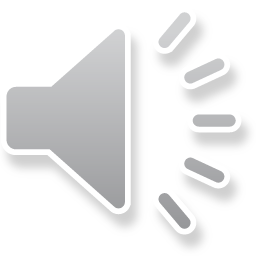 16
DIELECTRIC CONSTANT
ثابت دی الکتریک آب:

ثابت دی الکتریک آب بسیار بالا است و باعث کم شدن جاذبه الکتروستاتیک بین یونهای مثبت و منفی املاح و در نتیجه حل شدن آنها میگردد. که با زیاد شدن حرارت مقدار آن کاهش می یابد.
ثابت دی الکتریک آب از سایر حلالهای مثل اتانول و حتی هوا بیشتر است.
علت حل شدن نمک در آب و حل نشدن آن در هوا همین است.
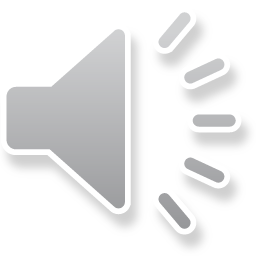 17
گرمای نهان تبخیر و ذوب:
گرمایی است که آب هنگام تبدیل از حالتی به حالت دیگر از دست داده یا جذب میکند.
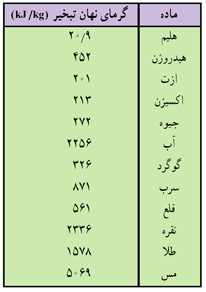 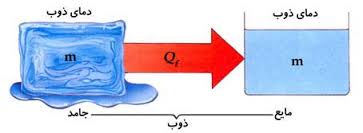 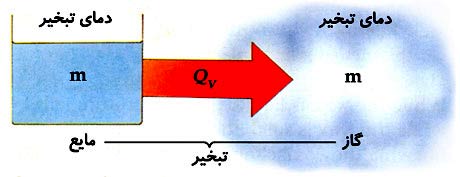 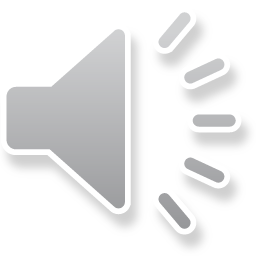 فشار بخار:
به سهمی از فشار کلی در بالای سطح مایع که توسط مولکول های بخار مایع تامین میشود فشار بخار مایع گفته میشود. بخاری که در درجه حرارت معین با مایع در حال تعادل است اصطلاحا بخار اشباع شده نام دارد. چنین بخاری با مختصرکاهش حرارت یا ازدیاد فشار شروع به میعان می کند و به اصطلاح مه تشکیل می شود و برعکس .
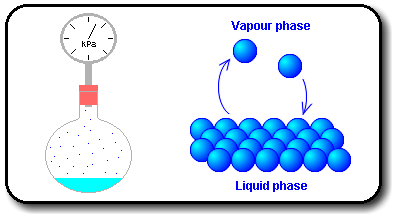 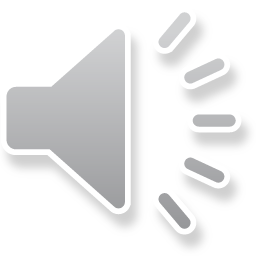 چارت فشاربخار در دماهای مختلف:
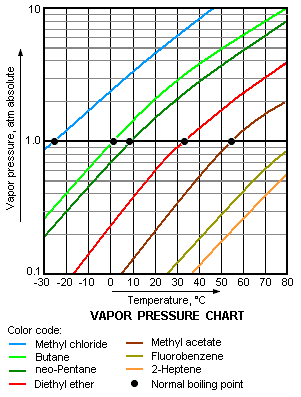 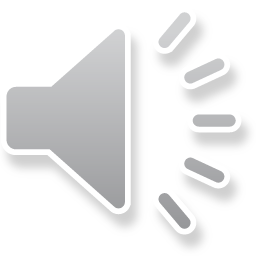 عناوین جلسه بعدی
خواص شیمیایی آب:
حلالیت
سختی
قلیاییت
مواد محلول
اکسیژن محلول
مواد آلی ومعدنی
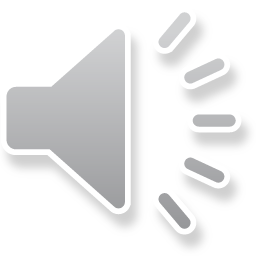 21
پایان
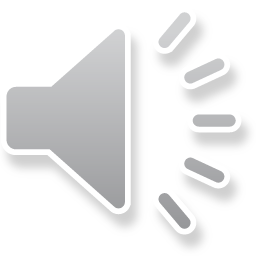 22